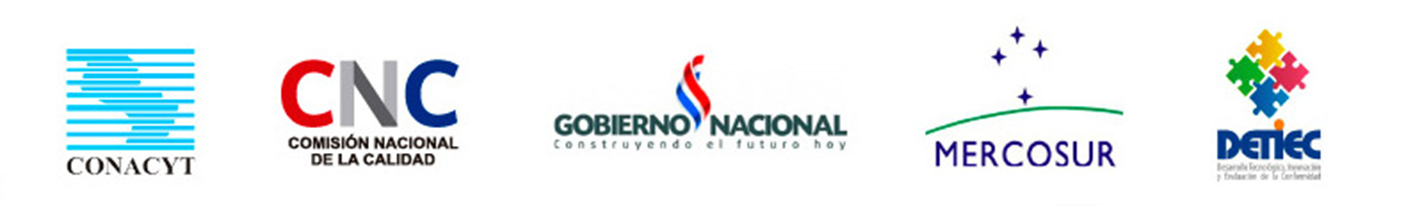 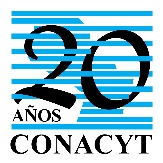 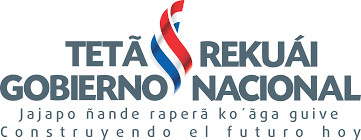 IMPACTO Y VALOR AÑADIDODESDE GTH A LOS FINES DEL NEGOCIO
Cómo entusiasmar a los directivos de la empresa
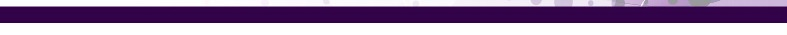 1
V Foro Nacional de Calidad e Innovación – 25 y 26 de Octubre de 2017
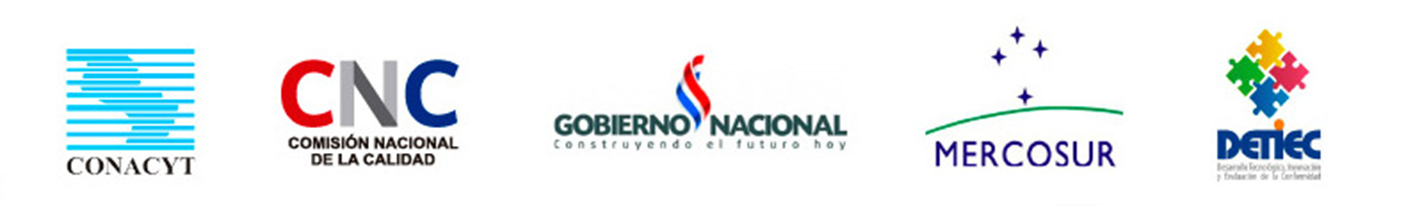 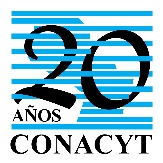 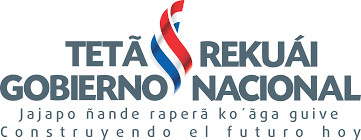 Análisis de datos GTH ¿Para qué?
Análisis de la fuerza de trabajo (workforce Analytics)
Análisis HR (Human Resources Analytics)
Análisis de Personas (People Analytics)
Análisis de Talento (Talent Analytics)

Varios nombres para la misma idea: obtener respuestas a través del análisis de los datos sobre cuál es la mejor manera de gestionar a las personas para conseguir los objetivos del negocio, pero ¿Cómo?...
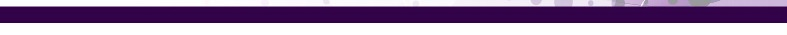 2
V Foro Nacional de Calidad e Innovación – 25 y 26 de Octubre de 2017
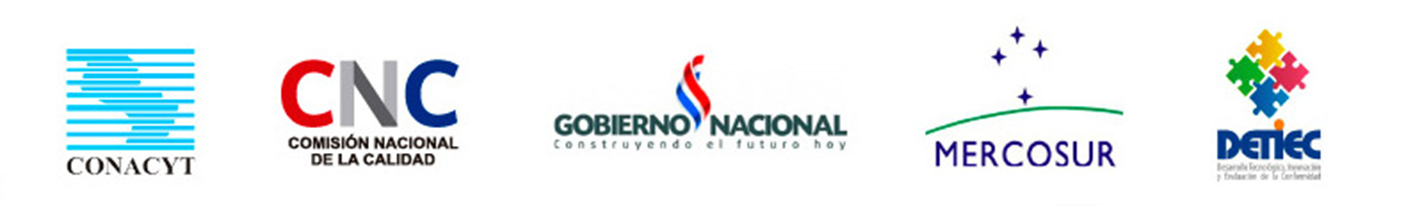 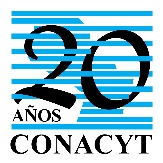 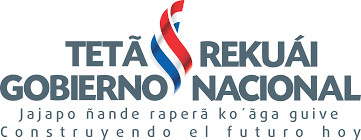 Análisis de datos GTH ¿Para qué?
Se trata de ayudar a las organizaciones a mejorar su rendimiento, alineando la gestión y desarrollo de personas con los objetivos del negocio 
Y todo ello a través de una cuestión fundamental: la toma de decisiones informada
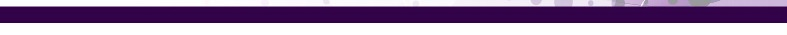 3
V Foro Nacional de Calidad e Innovación – 25 y 26 de Octubre de 2017
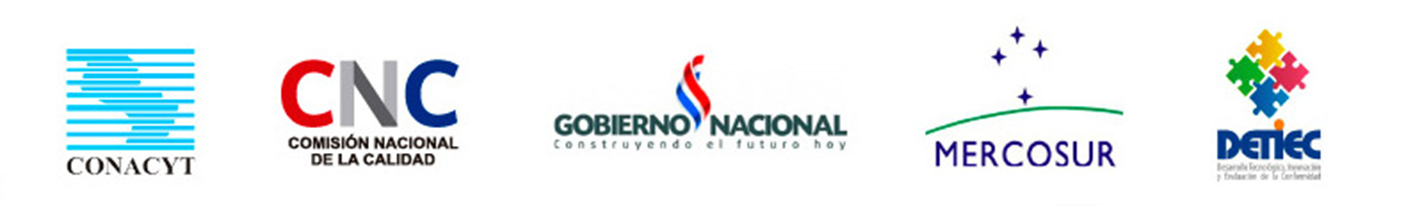 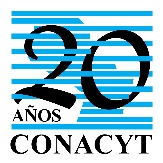 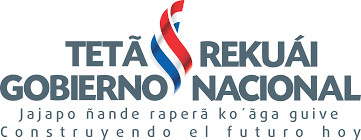 Análisis de datos GTH ¿Para qué?
Mientras los departamentos de marketing o finanzas y la mayoría de las funciones organizativas han desarrollado metodologías para generar la información que los managers necesitan para tomar decisiones estratégicas sobre el negocio, el área de GTH se ha centrado tradicionalmente en el análisis interno de la función sin prestar especial atención (quizá por no contar en ese momento con los elementos necesarios) a su vínculo con el negocio
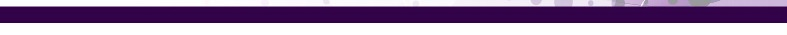 4
V Foro Nacional de Calidad e Innovación – 25 y 26 de Octubre de 2017
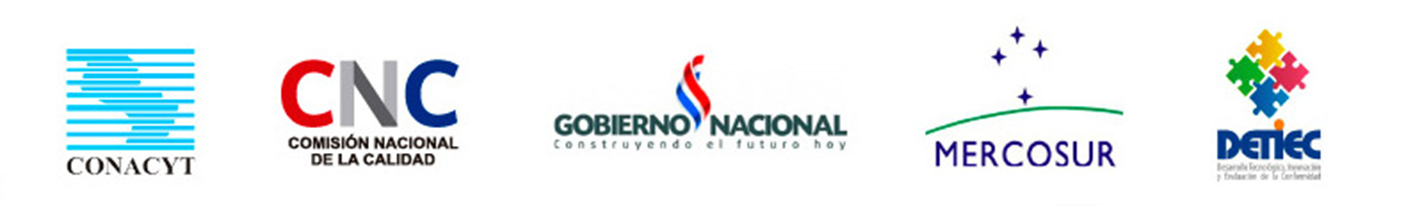 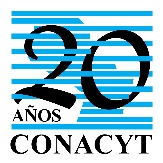 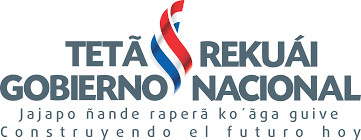 Análisis de datos GTH ¿Para qué?
Es tiempo de cambiar el foco: los profesionales de GTH deben comenzar a utilizar los datos no para describir el pasado, sino para dar respuesta a las cuestiones que explican cómo los empleados contribuyen al negocio de la organización. HR Analytics se presenta así como una herramienta imprescindible para el cambio (Harris, Craig & Light, 2011).
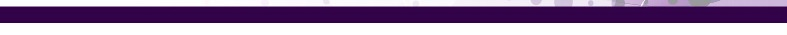 5
V Foro Nacional de Calidad e Innovación – 25 y 26 de Octubre de 2017
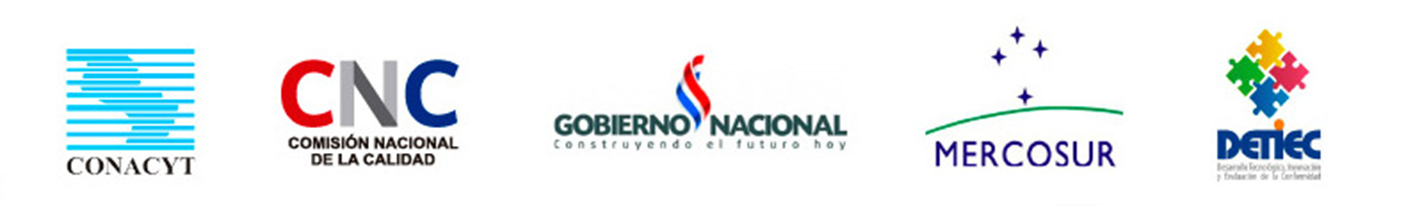 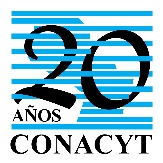 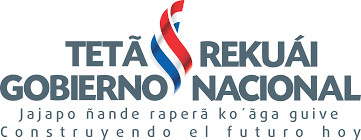 ¿CÓMO? A través de una suma de diferentes conocimientos que no podrán faltar nunca en un equipo HR Analytics. En concreto, y tal como nos explica Erik Van Vulpen, son los siguientes:
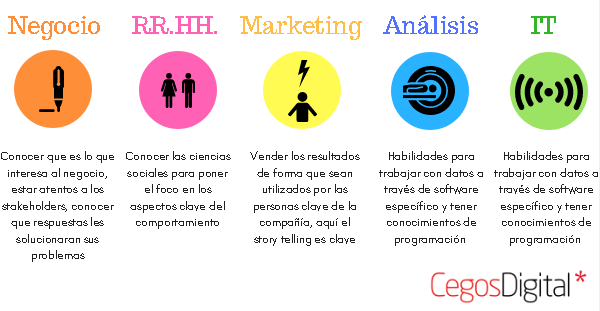 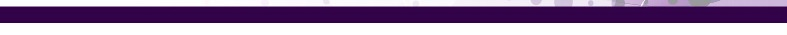 6
V Foro Nacional de Calidad e Innovación – 25 y 26 de Octubre de 2017
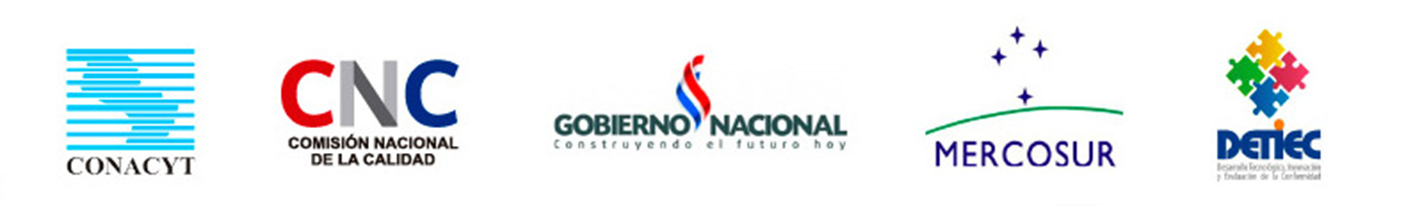 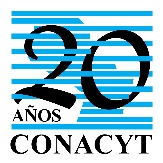 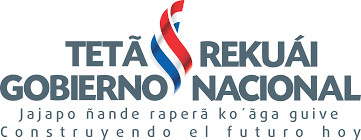 Añadimos una última habilidad, la capacidad de efectuar diseños de investigación de calidad, como una permanente búsqueda, contrastando hipótesis y realidad, siguiendo el siguiente ciclo o similar:
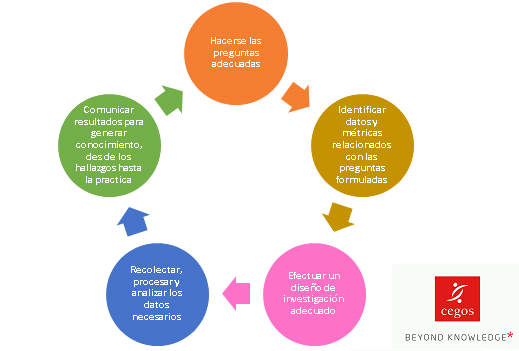 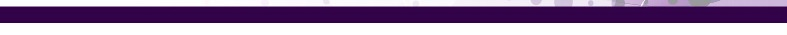 7
V Foro Nacional de Calidad e Innovación – 25 y 26 de Octubre de 2017
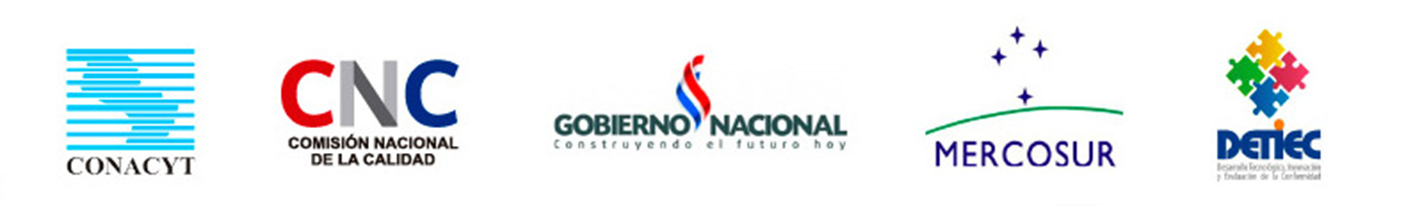 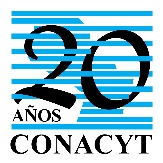 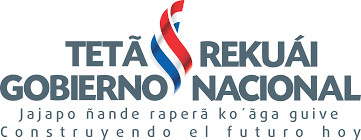 HR Analytics es una disciplina joven impulsada por la moderna ciencia de los datos
Ya conocíamos las Métricas HR y Scorecards generados en los últimos años, HR necesitaba de la potencia de una buena analítica para determinar cómo funcionan esas métricas: para pasar de la DESCRIPCIÓN a la PREDICCIÓN y la EXPLICACIÓN.
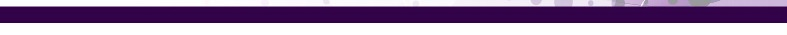 8
V Foro Nacional de Calidad e Innovación – 25 y 26 de Octubre de 2017
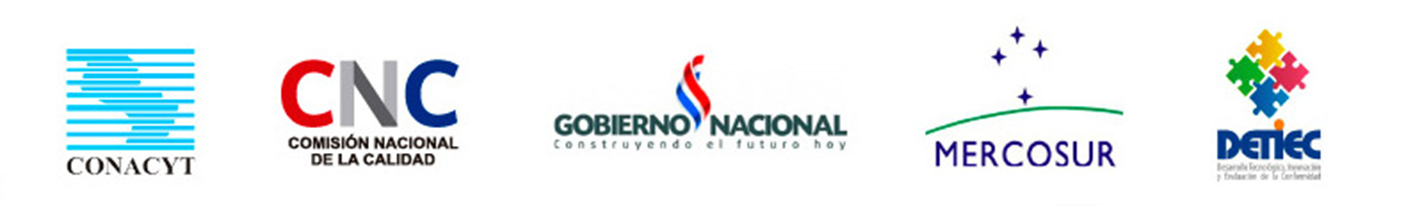 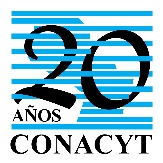 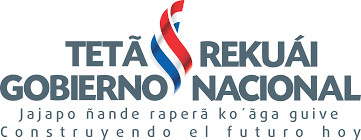 HR Analytics es una disciplina joven impulsada por la moderna ciencia de los datos
Se integran cuestiones tales como la estadística, los diseños experimentales, la identificación de preguntas relevantes para el negocio, la utilización de los datos apropiados para responder a las preguntas, la aplicación de criterios científicos para valorar los resultados y el desarrollo de modos de comunicación en los que se trasladen los resultados a un lenguaje que sea significativo para el negocio.
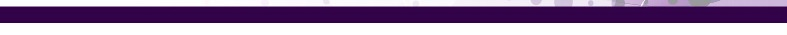 9
V Foro Nacional de Calidad e Innovación – 25 y 26 de Octubre de 2017
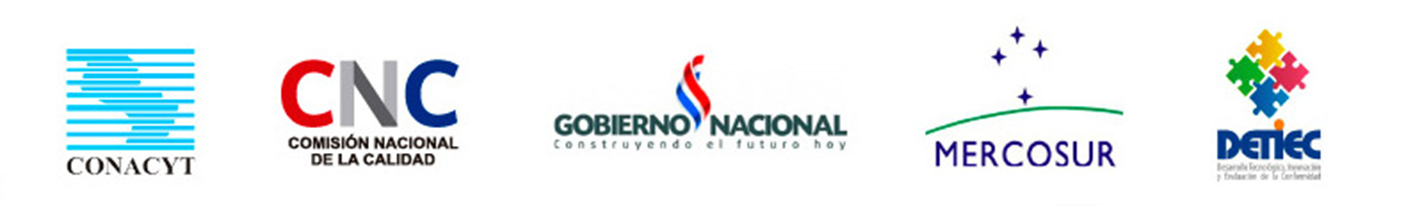 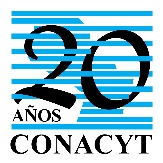 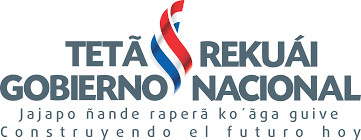 3 FACTORES CLAVES PARA EL ÉXITO DE UN PROYECTO HR ANALYTICS
Hacer las preguntas adecuadas: es importante tener claro el objetivo que persigue la organización con el proyecto de analítica. No vale hacer por hacer, sino hay que conseguir formular las preguntas adecuadas, las que ayudarán a mejorar las prácticas o procesos relacionados a los objetivos estratégicos organizacionales
Captura y selección de los datos adecuados: no hay que esperar datos perfectos, pero si una perfecta selección de los datos relevantes para el proyecto; suficientes, pertinentes, de calidad, rigurosos y fiables.
Alinear el proyecto HR Analytics con la estrategia de la empresa: es imprescindible tener en cuenta la cultura, los valores y estilo organizacional a la hora de obtener los datos, analizarlos y elaborar las conclusiones y aportes que deben ser útiles a los tomadores de decisión. De no ser así, tan arduo y científico trabajo puede quedar “archivado” en un cajón
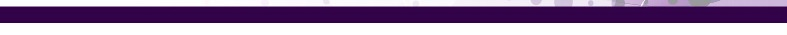 10
V Foro Nacional de Calidad e Innovación – 25 y 26 de Octubre de 2017
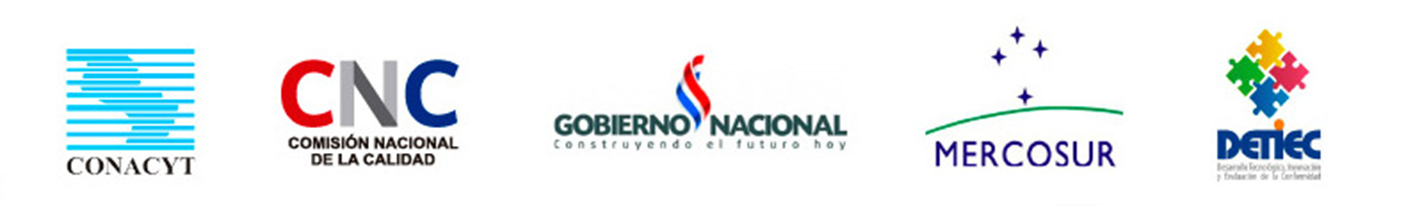 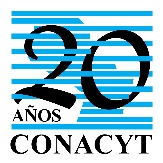 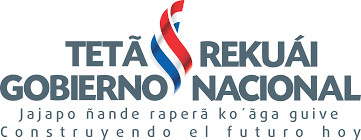 3 FACTORES CLAVES PARA EL ÉXITO DE UN PROYECTO HR ANALYTICS
Hacer las preguntas adecuadas: es importante tener claro el objetivo que persigue la organización con el proyecto de analítica. No vale hacer por hacer, sino hay que conseguir formular las preguntas adecuadas, las que ayudarán a mejorar las prácticas o procesos relacionados a los objetivos estratégicos organizacionales
Captura y selección de los datos adecuados: no hay que esperar datos perfectos, pero si una perfecta selección de los datos relevantes para el proyecto; suficientes, pertinentes, de calidad, rigurosos y fiables.
Alinear el proyecto HR Analytics con la estrategia de la empresa: es imprescindible tener en cuenta la cultura, los valores y estilo organizacional a la hora de obtener los datos, analizarlos y elaborar las conclusiones y aportes que deben ser útiles a los tomadores de decisión. De no ser así, tan arduo y científico trabajo puede quedar “archivado” en un cajón
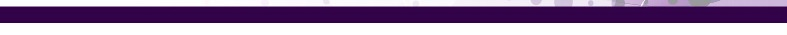 11
V Foro Nacional de Calidad e Innovación – 25 y 26 de Octubre de 2017
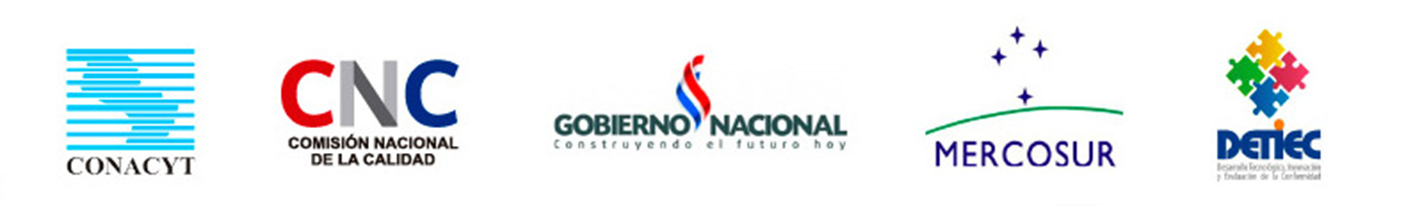 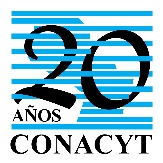 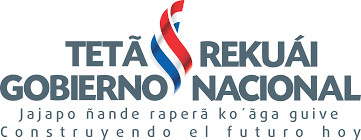 Modelos HR Analytics:
DELTA
Es el acrónimo de Data, Enterprise, Leadership, Targets y Analytics. 
Con esto los autores quieren expresar que para el desarrollo de una iniciativa de HR Analytics es fundamental: 
Contar con datos sobre el fenómeno que se va a estudiar (Data)
No circunscribir esta visión del fenómeno al negocio y los procesos de HR exclusivamente, sino a una visión global de la organización (Enterprise)
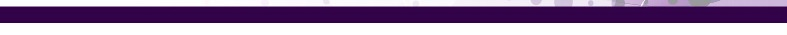 12
V Foro Nacional de Calidad e Innovación – 25 y 26 de Octubre de 2017
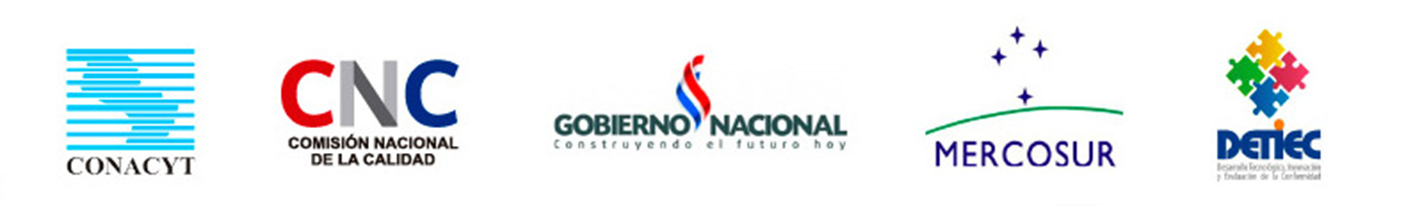 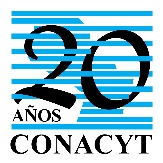 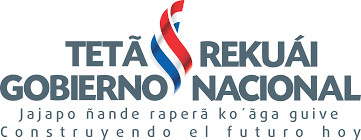 Modelos HR Analytics:
DELTA
Es el acrónimo de Data, Enterprise, Leadership, Targets y Analytics. 
Con esto los autores quieren expresar que para el desarrollo de una iniciativa de HR Analytics es fundamental: 

Poseer una buena capacidad de liderazgo para llevar adelante las iniciativas, ya que exige una aproximación multidisciplinar no exenta de dificultades relacionadas con el cambio cultural que supone la toma de decisiones informada (Leadership)
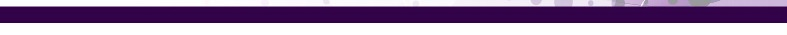 13
V Foro Nacional de Calidad e Innovación – 25 y 26 de Octubre de 2017
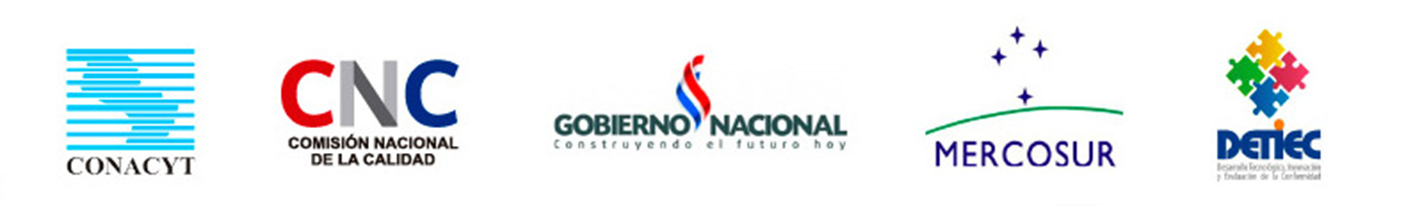 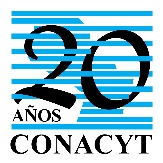 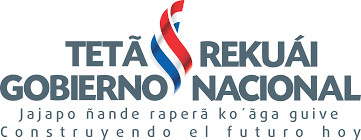 Modelos HR Analytics:
DELTA
Es el acrónimo de Data, Enterprise, Leadership, Targets y Analytics. 
Con esto los autores quieren expresar que para el desarrollo de una iniciativa de HR Analytics es fundamental: 

Estar dispuestos a implantar modelos poco conocidos; para lo que se necesita tener un foco claro (Target), ya que el análisis debe realizarse al servicio de los objetivos estratégicos de la organización y no restrictivamente para valorar la eficacia de los procesos de recursos humanos
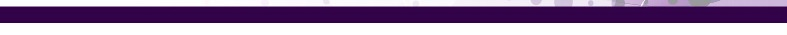 14
V Foro Nacional de Calidad e Innovación – 25 y 26 de Octubre de 2017
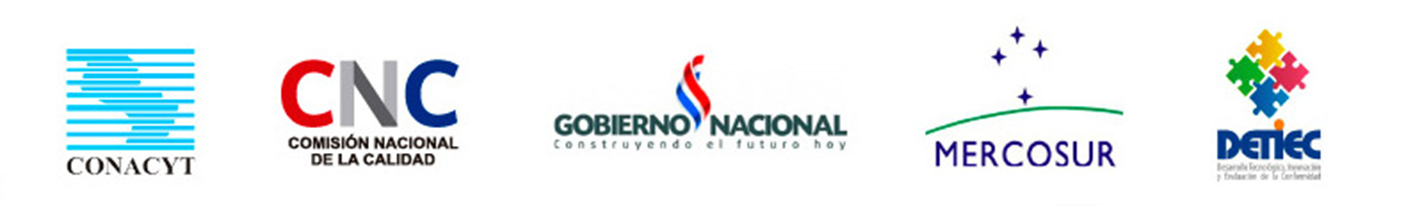 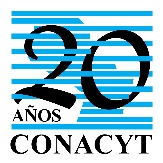 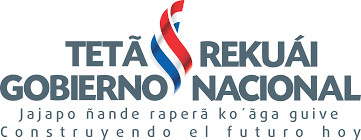 Modelos HR Analytics:
DELTA
Es el acrónimo de Data, Enterprise, Leadership, Targets y Analytics. 
Con esto los autores quieren expresar que para el desarrollo de una iniciativa de HR Analytics es fundamental: 

Y finalmente se requiere llevar los hallazgos a la práctica, para lo que es necesario contar con, además de analistas (Analytics), expertos en HR, psicómetras y psicólogos industriales/organizacionales.
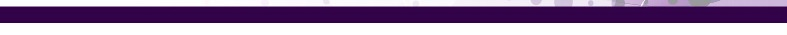 15
V Foro Nacional de Calidad e Innovación – 25 y 26 de Octubre de 2017
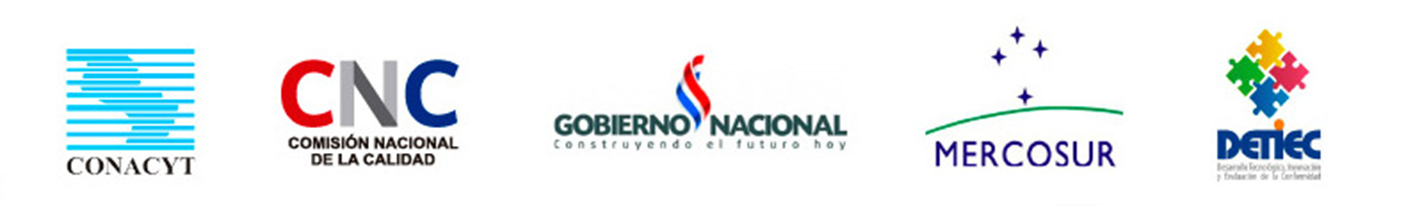 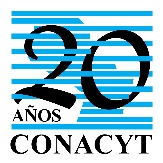 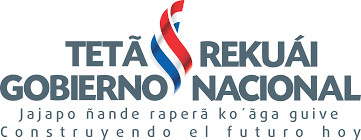 Modelos HR Analytics:
DELTA
Se requiere llevar los hallazgos a la práctica, para lo que es necesario contar con, además de analistas (Analytics)
Sobre ello, Davenport y sus colaboradores establecen un continuo de complejidad y valor añadido en función del tipo de analítica que se utilice. Desde los análisis más básicos que se centran en datos y métricas generales que describen algún aspecto de la organización (que serían los de menor valor añadido),
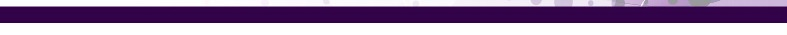 16
V Foro Nacional de Calidad e Innovación – 25 y 26 de Octubre de 2017
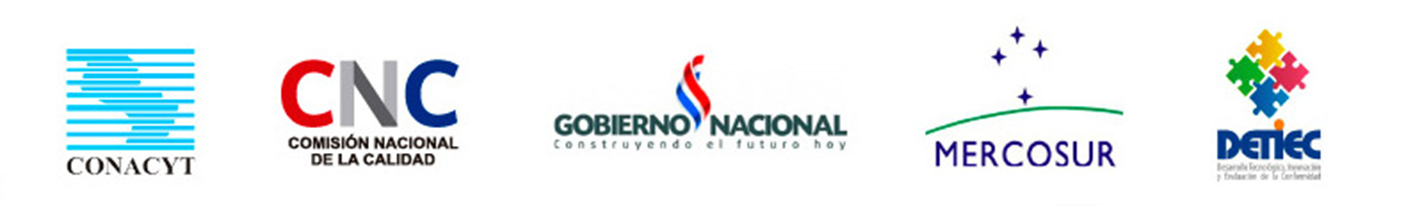 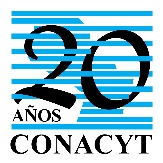 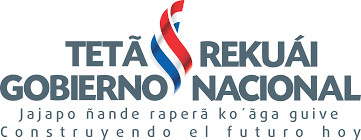 Modelos HR Analytics:
DELTA
Se requiere llevar los hallazgos a la práctica, para lo que es necesario contar con, además de analistas (Analytics)
Sobre ello, Davenport y sus colaboradores establecen un continuo de complejidad y valor añadido en función del tipo de analítica que se utilice… pasando por análisis con una fuerte orientación predictiva que son útiles para realizar pronósticos certeros respecto del fenómeno objeto de estudio, hasta llegar a la analítica prescriptiva mediante la que se pueden obtener ayudas automatizadas para la toma de decisiones en el momento en el que se requiere de ellas (que serían las de mayor valor añadido).
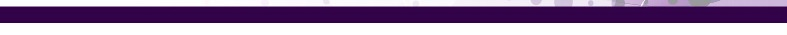 17
V Foro Nacional de Calidad e Innovación – 25 y 26 de Octubre de 2017
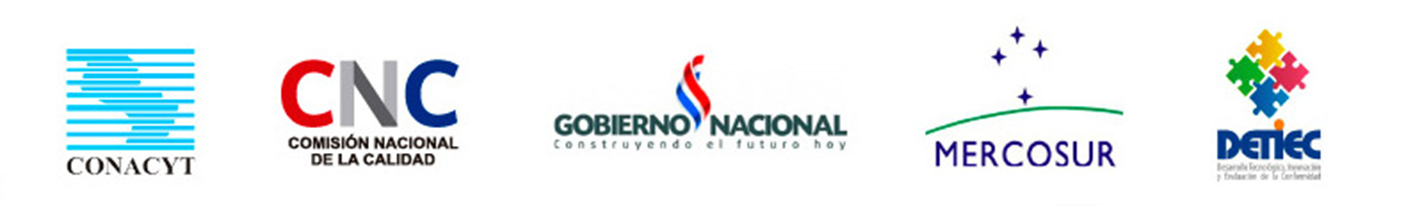 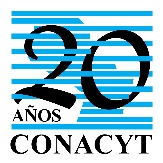 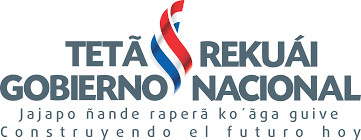 Modelos HR Analytics:
LAMP
Cascio y Boudreau plantean las características de su LAMP Model. En él también se juega con los acrónimos para explotar la palabra inglesa LAMP (lámpara): Lógica, Analítica, Medidas y Procesos, para referirse a que el HR Analytics trata de iluminar con precisión un determinado fenómeno organizativo relacionado con su fuerza de trabajo y lo analiza en consonancia con la estrategia y objetivos de la organización.
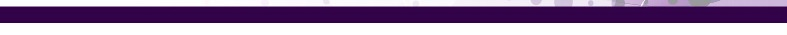 18
V Foro Nacional de Calidad e Innovación – 25 y 26 de Octubre de 2017
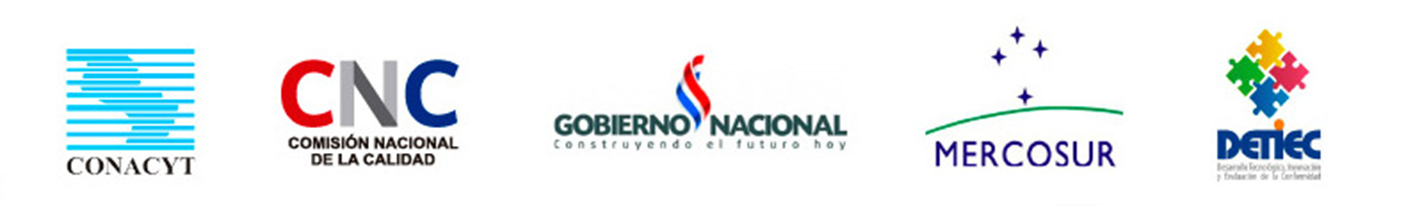 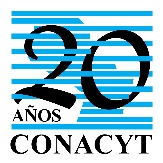 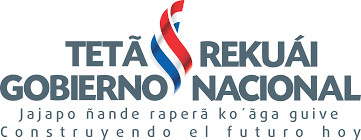 Múltiples beneficios para la compañía
1º) Aportando evidencias que permiten al área de GTH a conducir las acciones, alineadas a los objetivos del negocio
2º) Reduciendo el sesgo y la subjetividad humana a la hora de juzgar la efectividad de ciertas políticas de GTH. 
Veamos un ejemplo: un algoritmo a la hora de filtrar CV siempre será menos tendencioso que un reclutador cuando tenga que aceptar o descartar candidatos, esto va a favorecer la diversidad de candidatos TOP que serán reclutados.
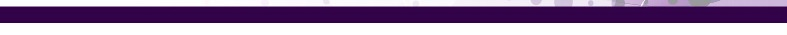 19
V Foro Nacional de Calidad e Innovación – 25 y 26 de Octubre de 2017
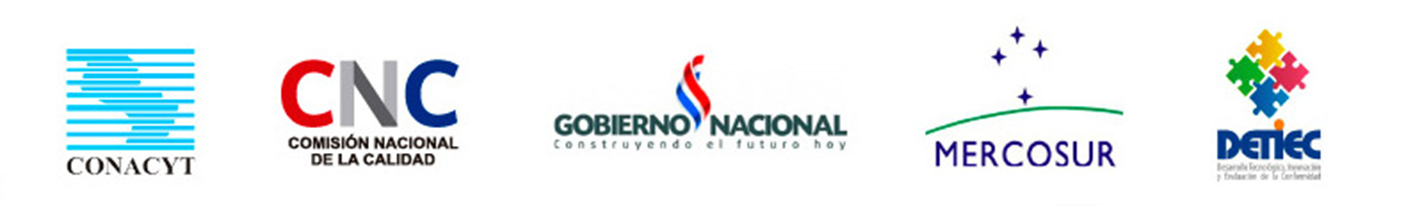 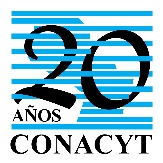 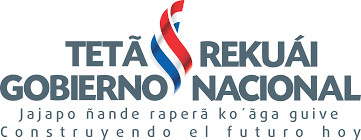 Múltiples beneficios para la compañía
3º) le asigna un rol extremadamente estratégico al área de GTH:
Permitiendo entregar soluciones que aporten valor
Analizando el contexto exterior permanentemente cambiante e interconectándolo con el contexto interior
Entregando soluciones que aporten una ventaja competitiva a la compañía en relación con los objetivos que persigue
Facilitando conocimiento fáctico sobre cómo tomar acciones referentes a las personas para alcanzar dichas metas.
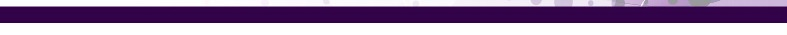 20
V Foro Nacional de Calidad e Innovación – 25 y 26 de Octubre de 2017
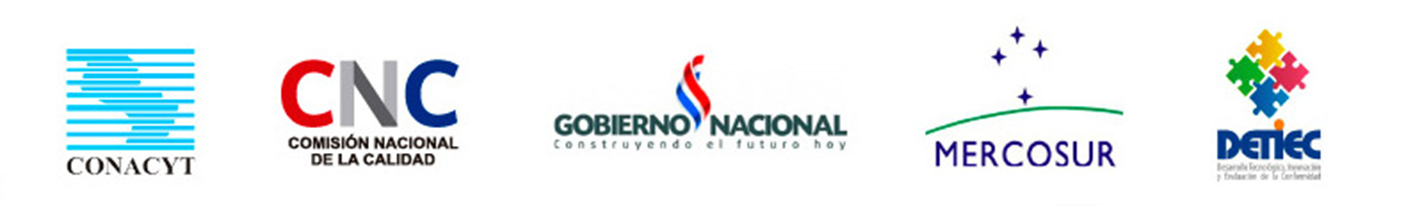 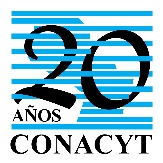 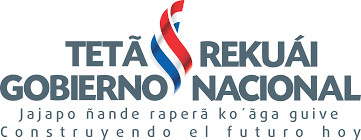 LOS DATOS HABLAN DE PERSONAS
Por último, no podemos olvidar que los datos hablan de personas. Parece obvio, pero al final en el área de Gestión del Talento Humano de las empresas se trabaja con personas y las decisiones que se toman son acerca de personas, y eso hay que tenerlo en cuenta siempre cuando se finaliza un proyecto de este tipo de analítica.
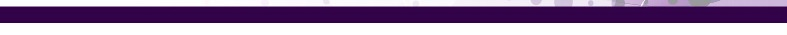 21
V Foro Nacional de Calidad e Innovación – 25 y 26 de Octubre de 2017
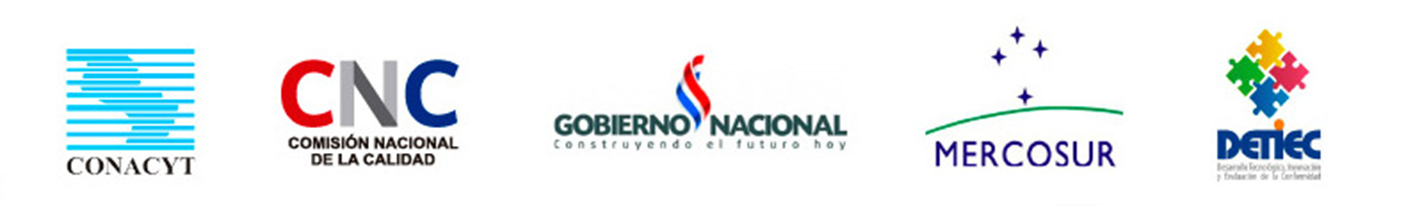 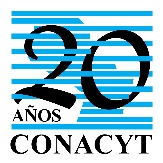 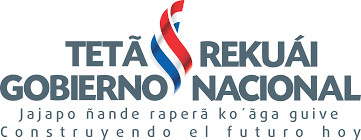 POR LA ATENCIÓN, MUCHAS GRACIAS!
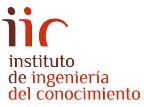 Bibliografía:
Aguado García, David.
Panisello,  Josep
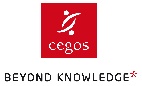 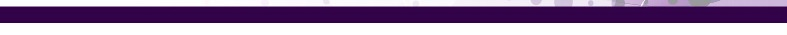 22
V Foro Nacional de Calidad e Innovación – 25 y 26 de Octubre de 2017